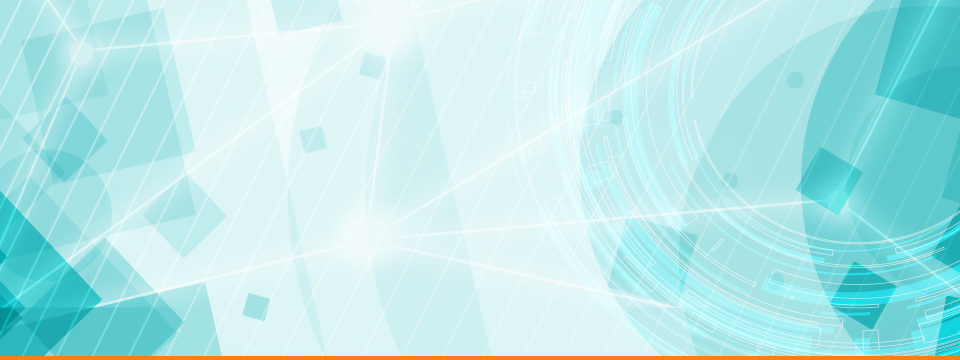 Opciones de comida
Plaza Girasol
Blvrd Solidaridad 56, Sahuaro 
 http://www.plazagirasol.com/ubicacion.html
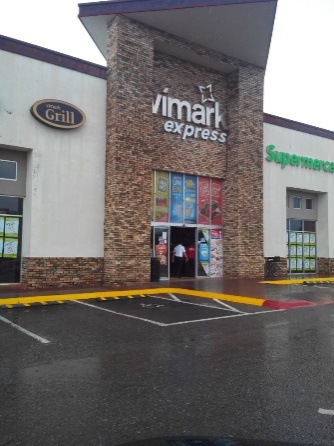 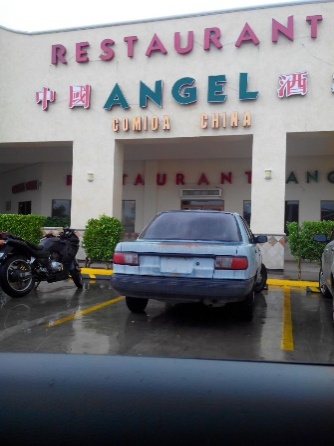 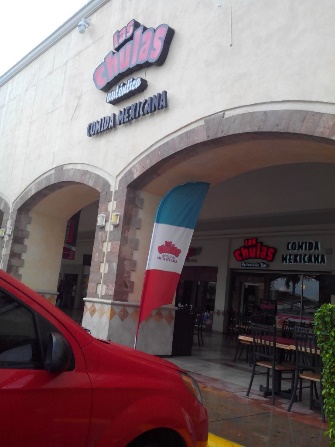 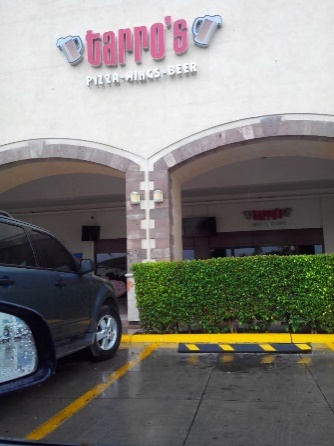 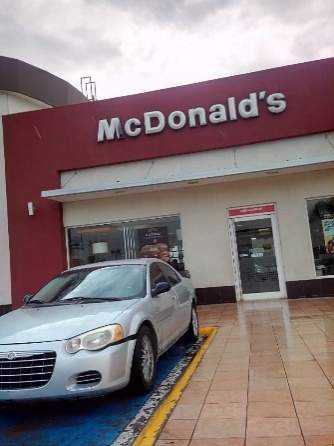 1
2
4
5
3
Vimark Express (super)		Mc Donalds

             	Restaurant Ángel (China)			
	
	Restaurant Las Chulas	

	Tarro´s (Pizzas)
1
5
2
3
4
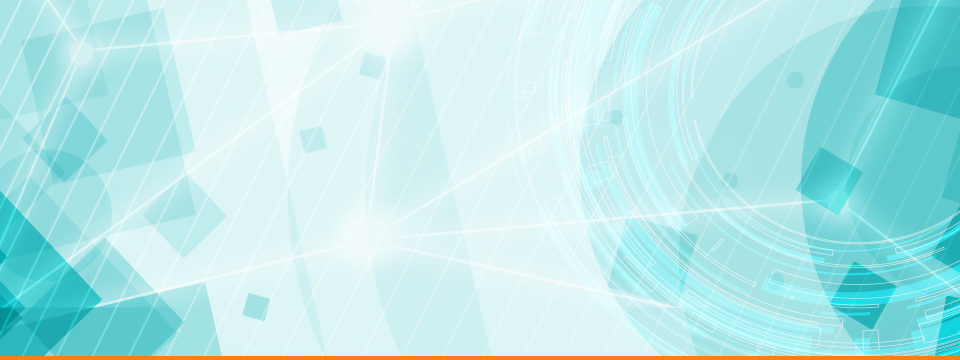 Opciones de comida
SORIANA ENCINAS
Periférico Poniente y Boulevard Jesús García Morales, 2, Colonia El Llano, 83170 Hermosillo, Son.
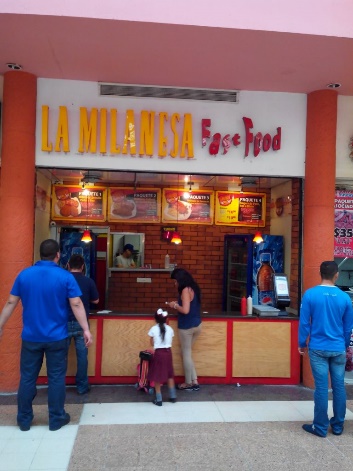 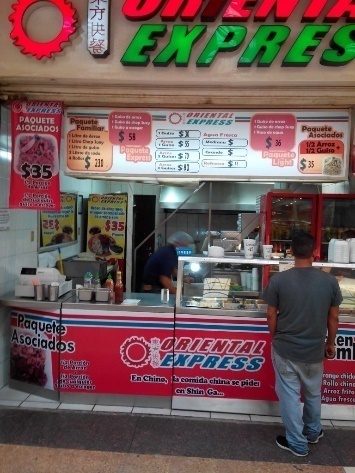 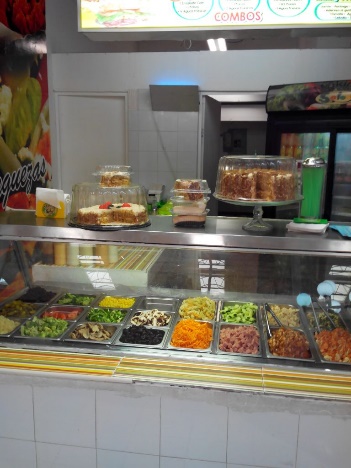 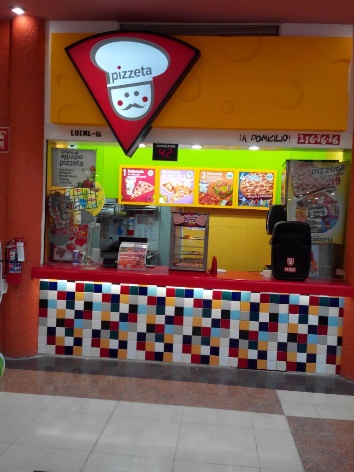 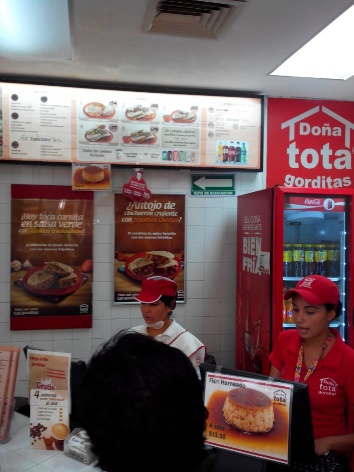 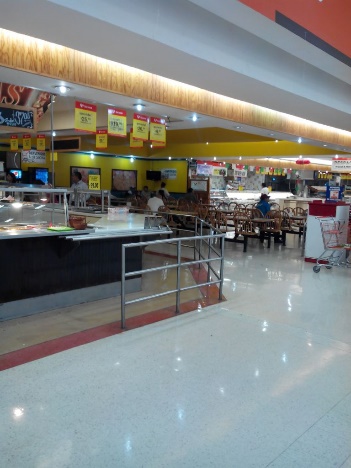 6
1
2
4
5
3
Making Good 			Gorditas Doña Tota

             	Pizzeta 				Comedor de Soriana dentro de la tienda
	
	La Milanesa Fast Food		

	Oriental Express
1
5
2
6
3
4
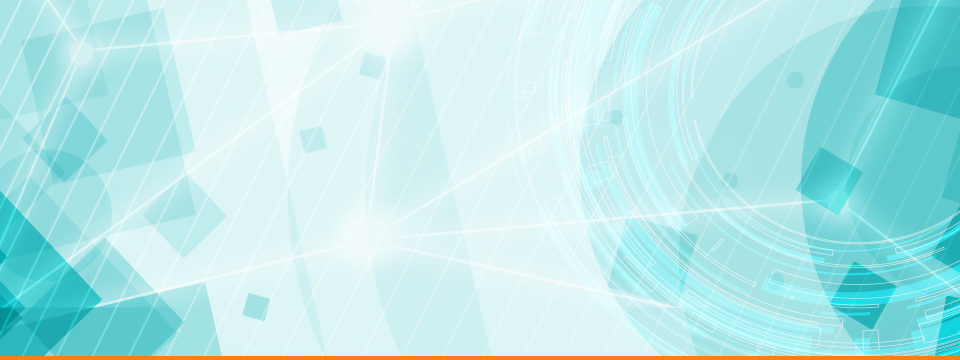 Opciones de comida
WAL-MART
Dirección: Blvd. Solidaridad y Avenida Tecnológico  # 116, Sahuaro, 83170 Hermosillo, Son.
 Horario:
 Hoy abierto · 07:00 – 23:00
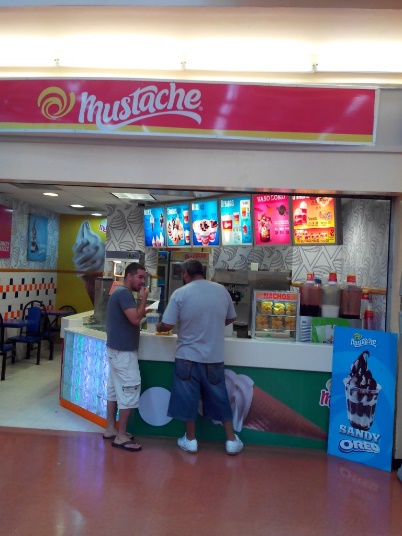 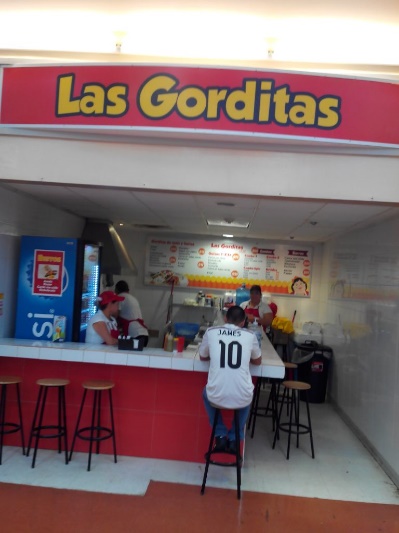 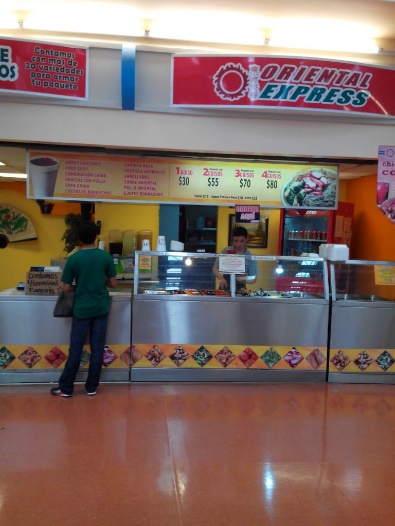 1
2
3
Mustache	

             	Las Gorditas			
	
	Oriental Express
1
2
3
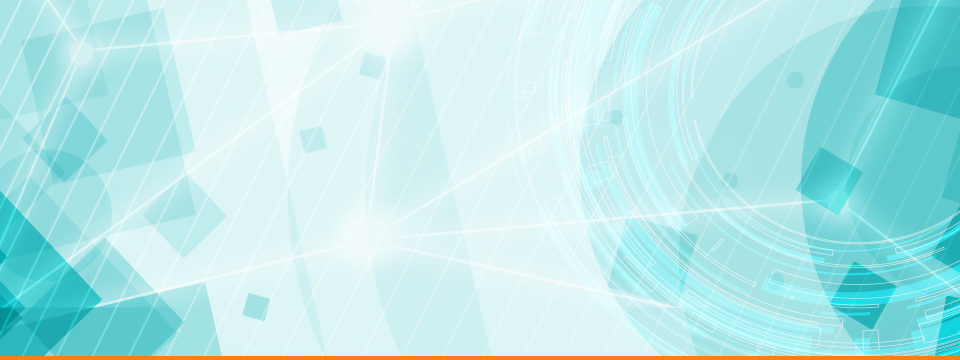 Opciones de comida
Plaza Ley Sahuaro
boulevard Solidaridad #26 esq , con avenida tecnológico colonia el Sahuaro, Hermosillo, Sonora, Mex
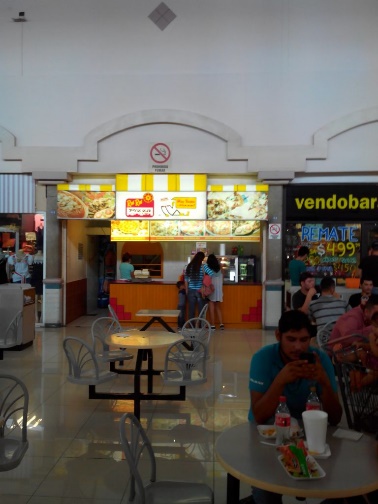 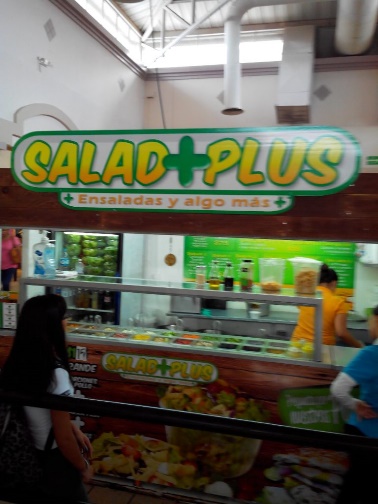 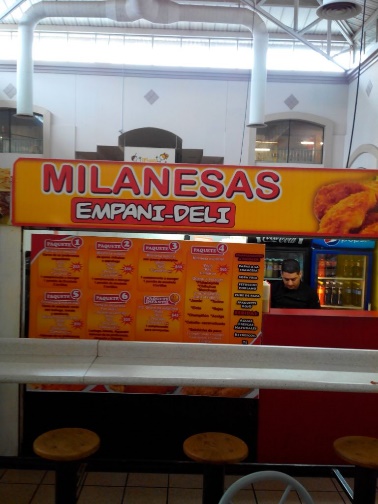 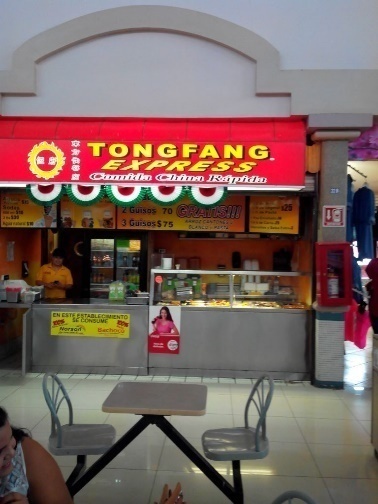 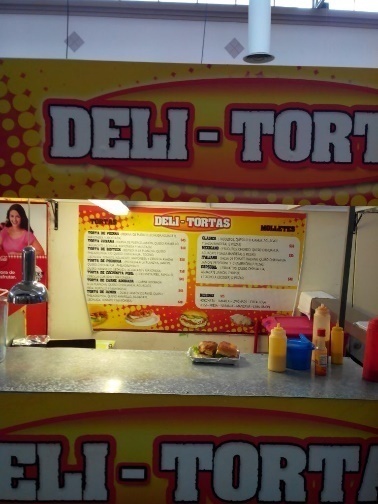 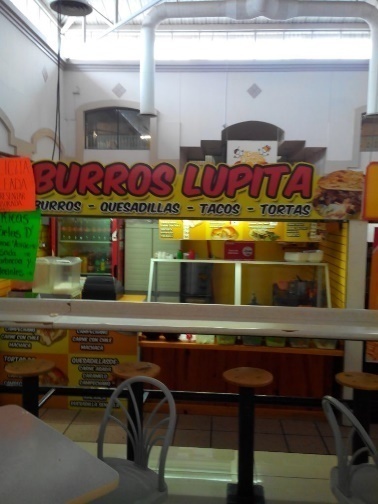 1
6
2
4
5
3
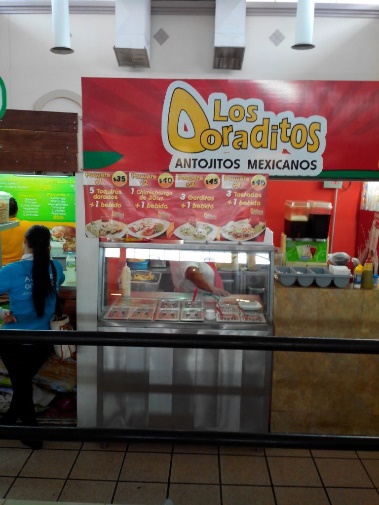 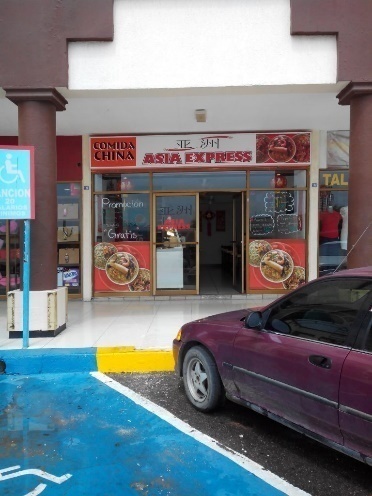 Deli-Tortas (s/Fact)		Tong Fang Express

             	Rin-Rin Pizas 			Salad + Plus
	
	Burritos Lupita (s/Fact)		Asia Express

	Milanesas Empani-Deli		Los Doraditos
1
5
6
2
7
3
8
8
4
7